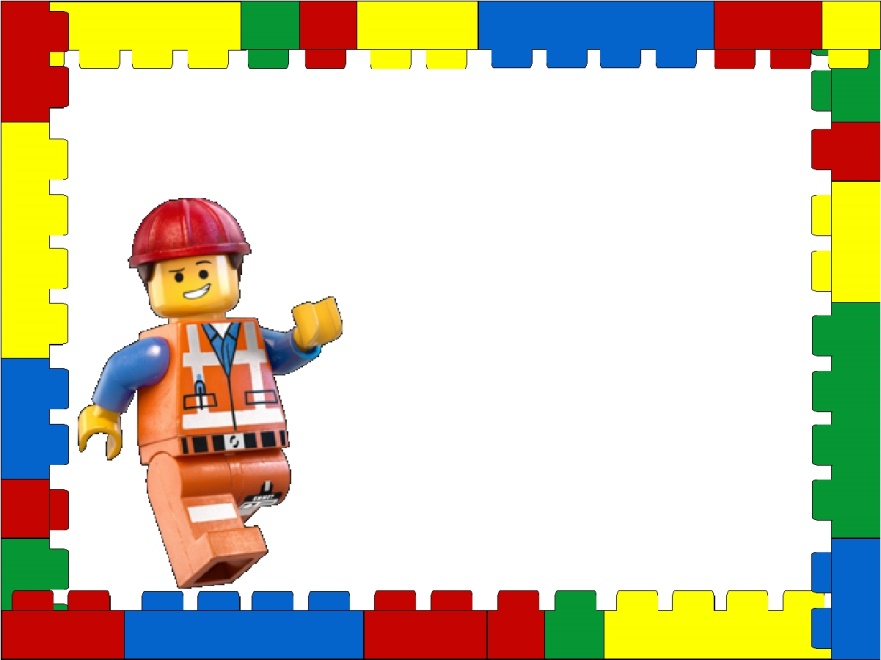 Добрый день!Занятия по образовательной программе будут проводиться дистанционно до особых распоряжений.
Теория. Устойчивость конструкций.
Практика. Конструируем: здания, крыши и навесы
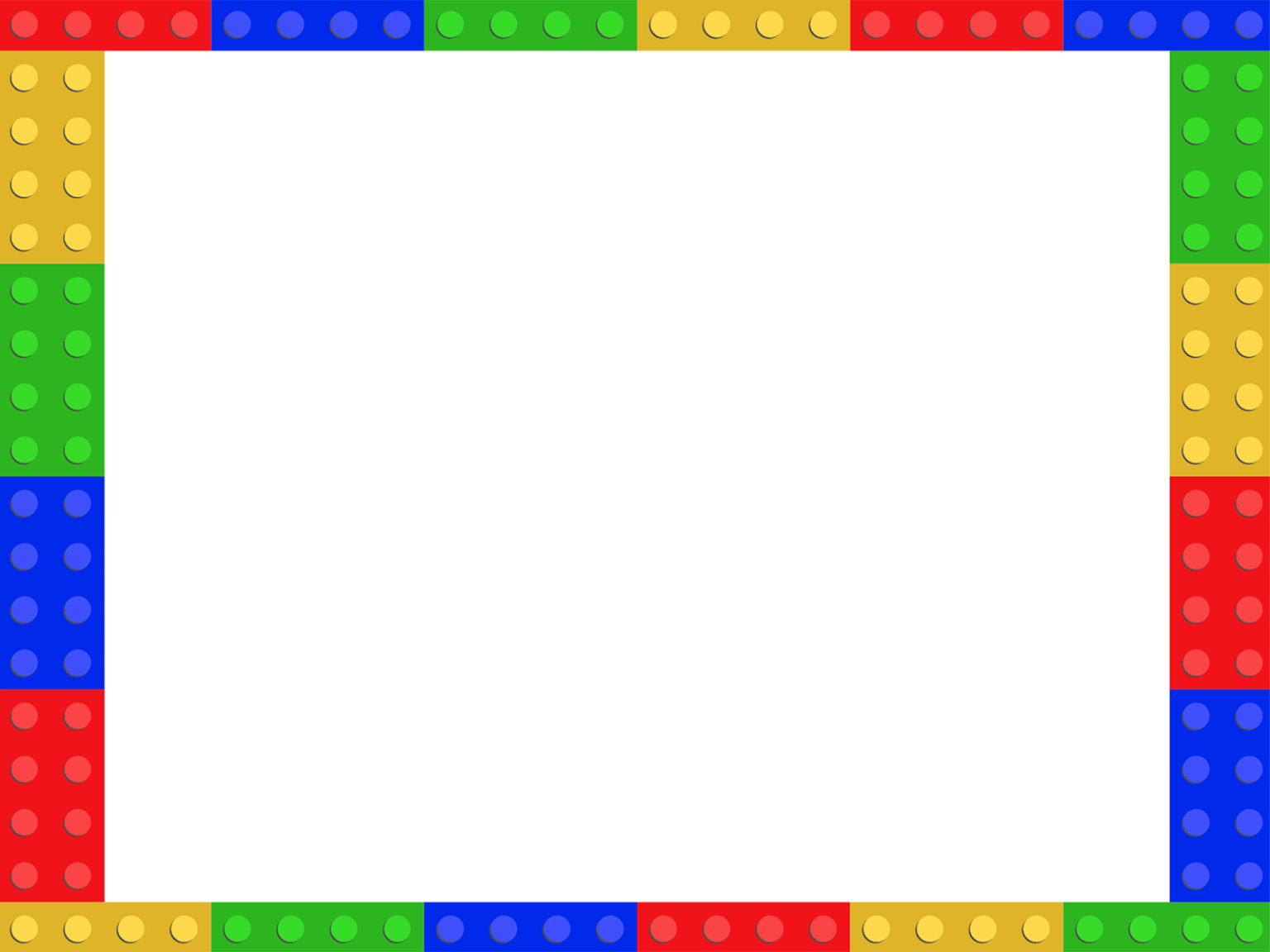 СПОСОБЫ СОЕДИНЕНИЯ ИЛИ СКРЕПЛЕНИЯ КИРПИЧИКОВ LEGO
СПОСОБЫ СОЕДИНЕНИЯ ИЛИ СКРЕПЛЕНИЯ КИРПИЧИКОВ LEGO
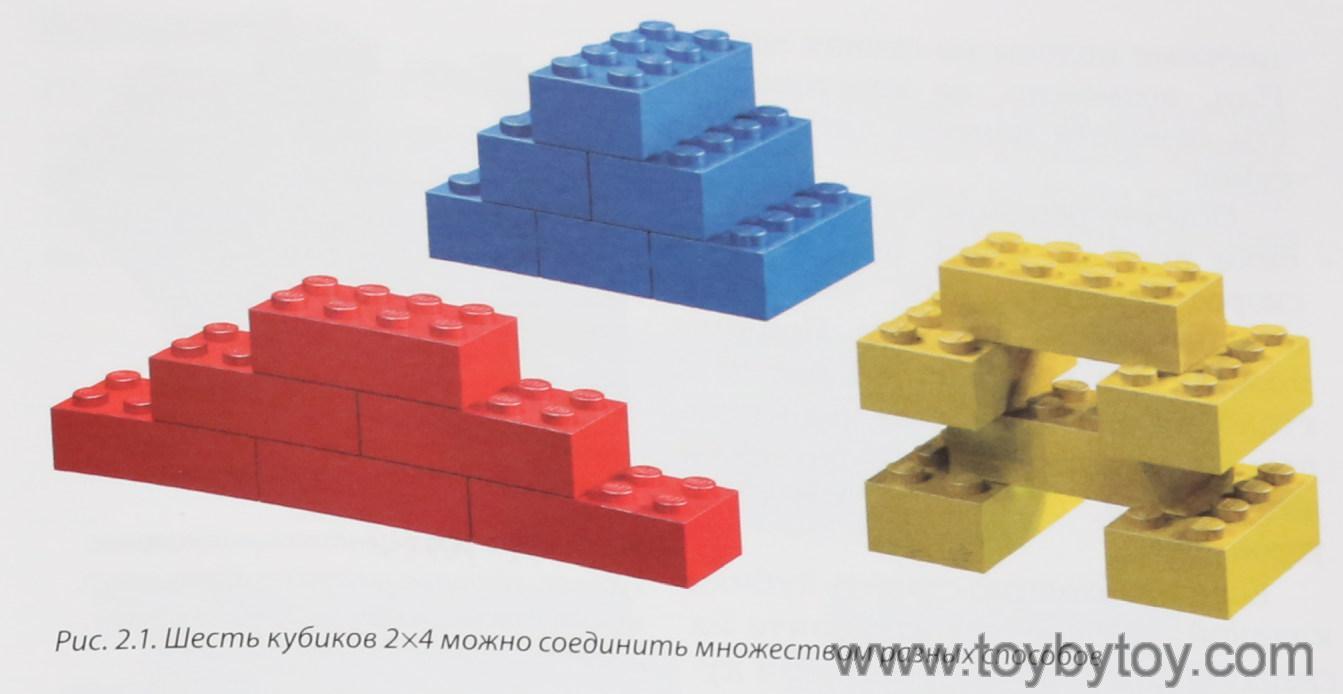 СПОСОБЫ СОЕДИНЕНИЯ ИЛИ СКРЕПЛЕНИЯ КИРПИЧИКОВ LEGO
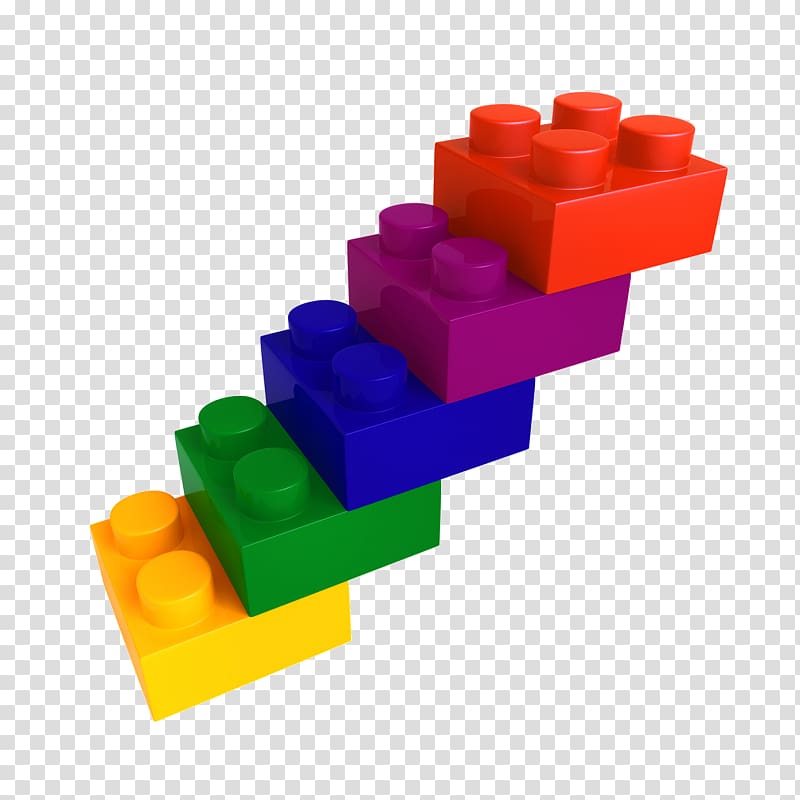 СПОСОБЫ СОЕДИНЕНИЯ ИЛИ СКРЕПЛЕНИЯ КИРПИЧИКОВ LEGO
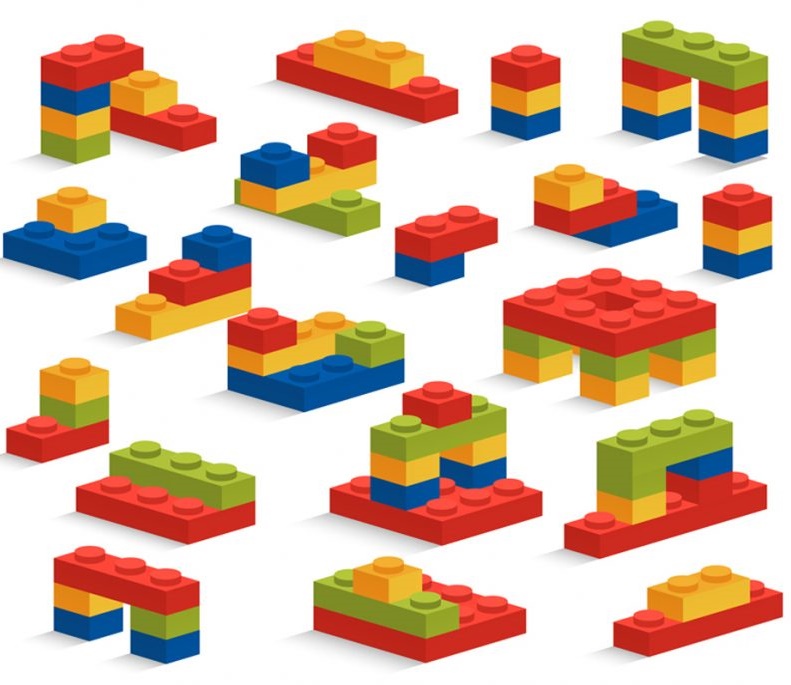 СПОСОБЫ СОЕДИНЕНИЯ ИЛИ СКРЕПЛЕНИЯ КИРПИЧИКОВ LEGO
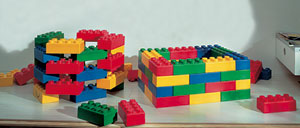 Перейдите по ссылке и посмотрите видео
https://yandex.ru/video/preview/?filmId=15975826605125883896&from=tabbar&parent-reqid=1606645417684073-954628988204103490700330-prestable-app-host-sas-web-yp-177&text=способы+соединения+кубиков+лего многоэтажный дом https://yandex.ru/video/preview/?filmId=10357822798855147942&from=tabbar&reqid=1606645668145793-1801932269472111533200155-man2-6064&suggest_reqid=742239950159973567357035971183109&text=как+построить+из+лего+дом
Примеры конструкций
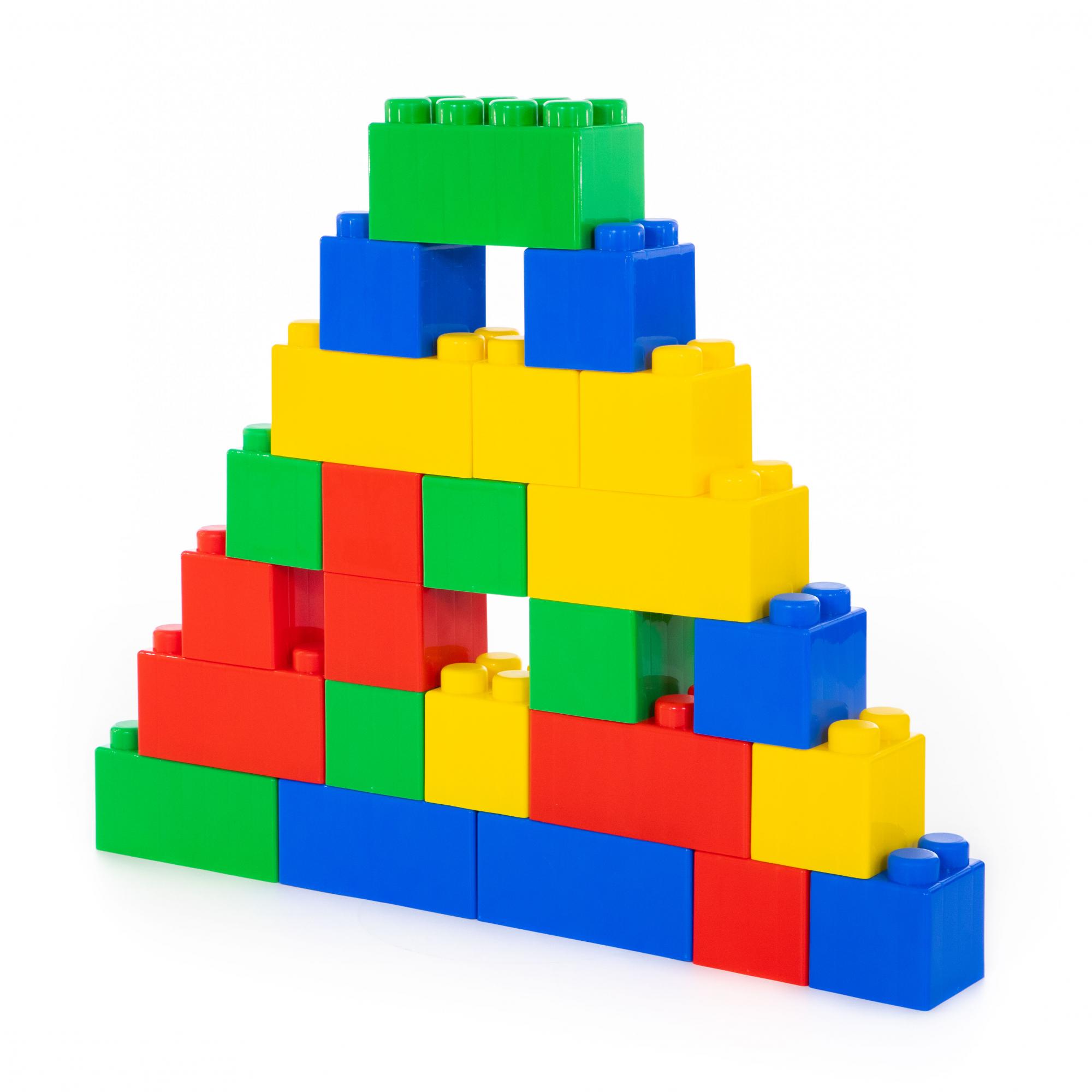 Примеры конструкций
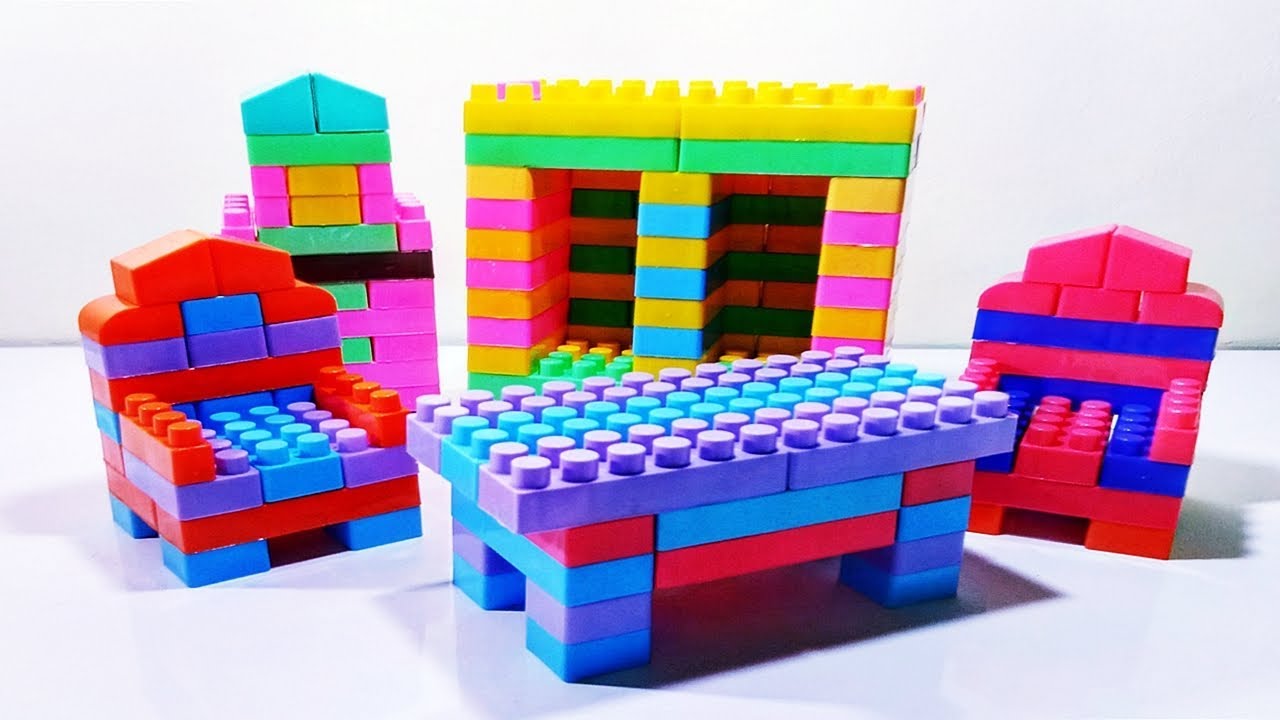 Примеры конструкций
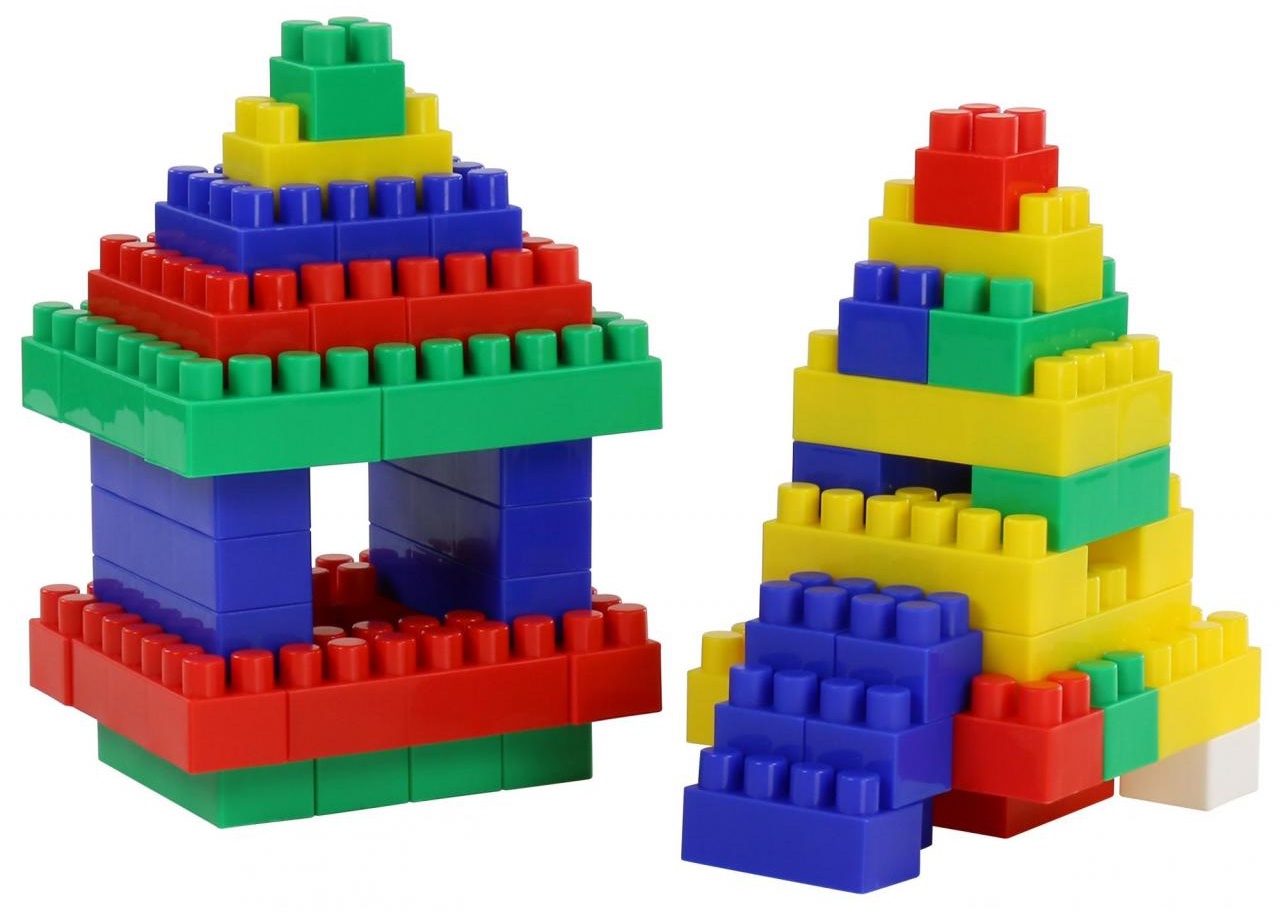 Примеры конструкций
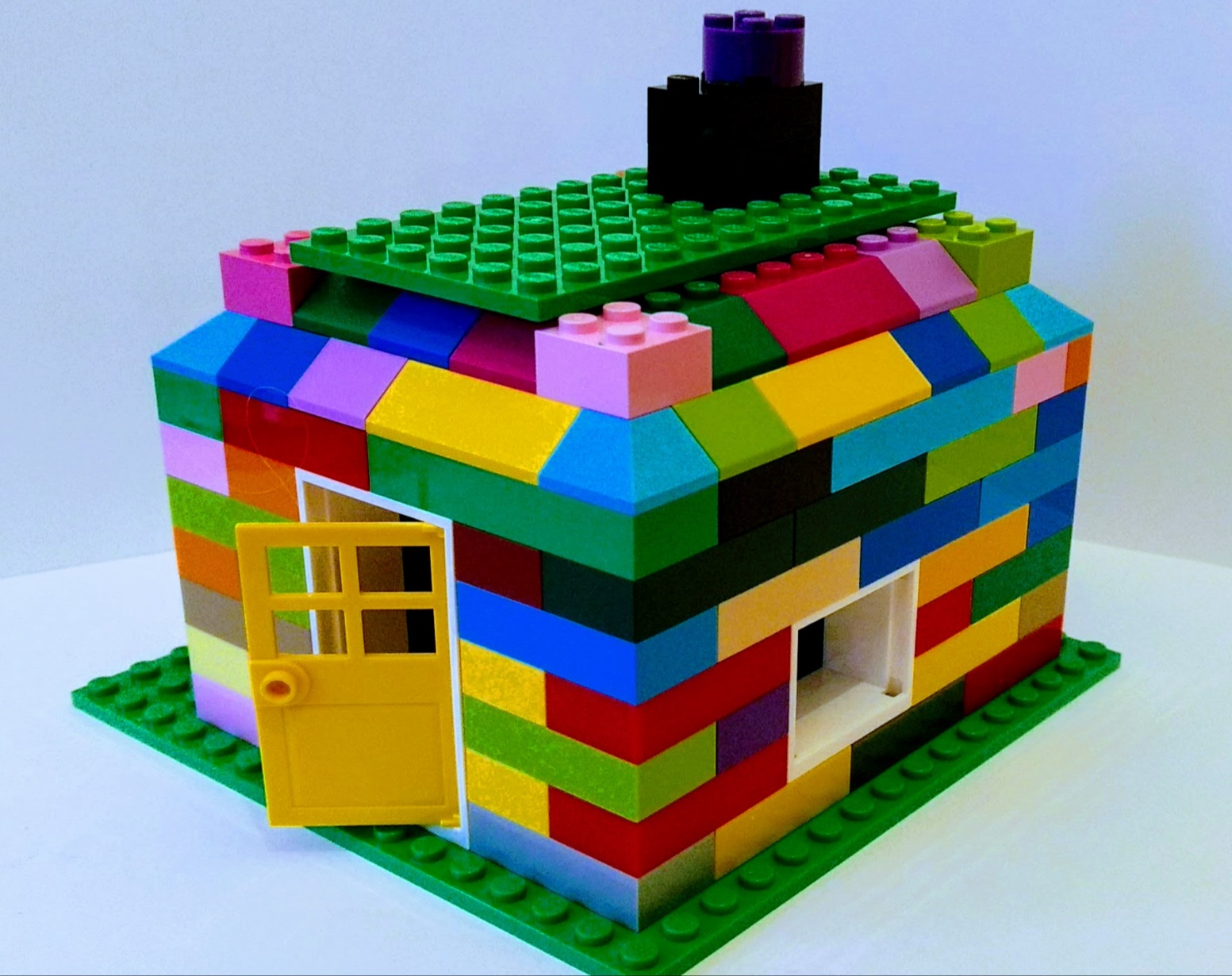 Фотографии выполненных работ жду до 6 декабря 
по электронному адресу rv0ab@yandex.ru  или Viber, WhatsApp
 
Желаю удачи!